I’m ____________ .
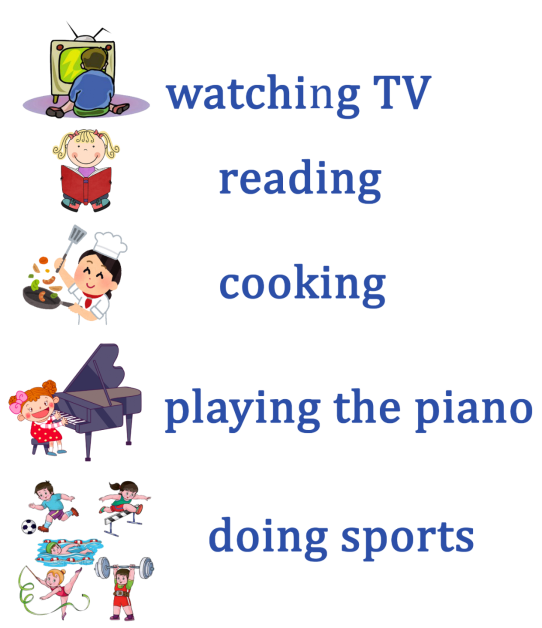 I like __________ .
E
I
M
F
R
E
E
T
Going jogging		[ ˈɡəʊɪŋ   ˈdʒɒɡɪŋ ]

Going climbing		[ ˈɡəʊɪŋ  ˈklaɪmɪŋ ]

Hanging out with friends 
					[ ˈhæŋɪŋ  aʊt  wɪð  frɛndz ] 

Relaxing with your family	
					[ rɪˈlæksɪŋ  wɪð  jɔː ˈfæmili ]

Taking photos		[ teɪkɪŋ  ˈfəʊtəʊz ]
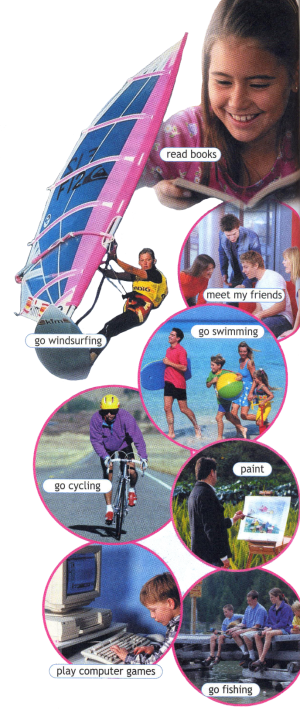 In my free time,
				 I like _______

		like + -ing
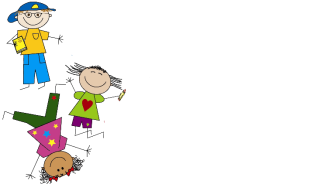 I love_____
I enjoy_____
I am keen on ____
I am interested in ______
I am mad about _____
I am fond of ______
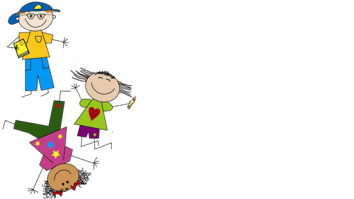 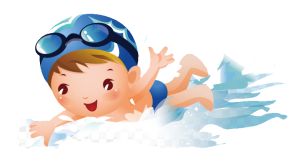 I love going swimming.

I enjoy watching TV.

I am mad about playing the piano.
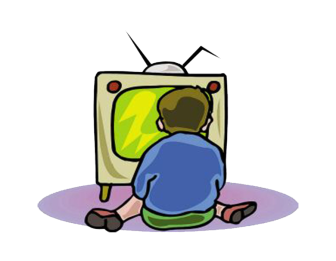 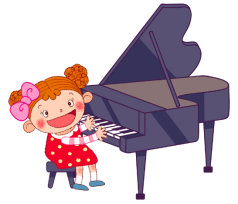 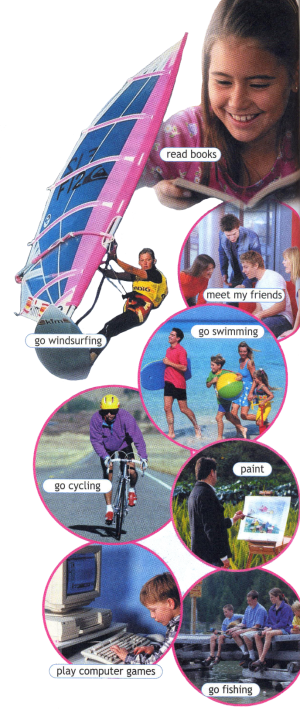 I love__________
I enjoy________
I’m fond of ______
I’m keen on ______
I’m interested in _______
I’m mad about _________
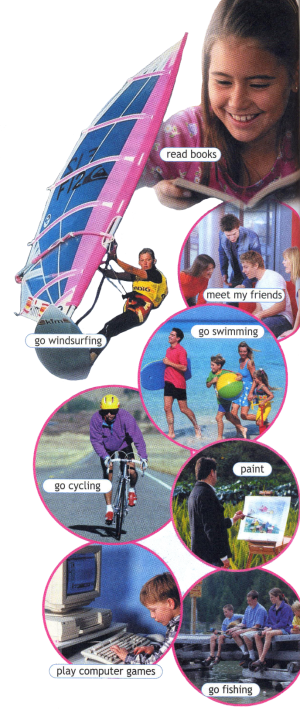 Do you love_____?				Yes, I love____Do you enjoy____?				No, I don’t enjoy ___Are you keen on____?				Yes, I am keen on____Are you interested in____? 				Yes, I am interested ____Are you fond of_____? 				No, I’m not fond of______
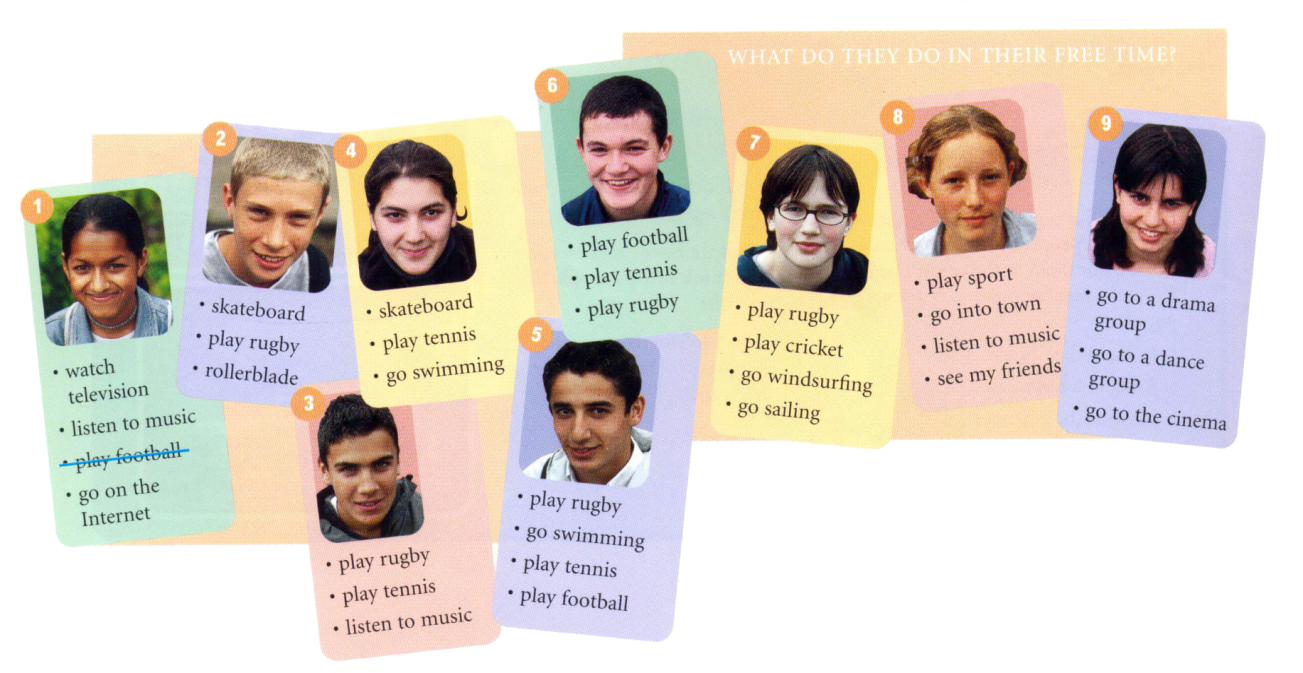 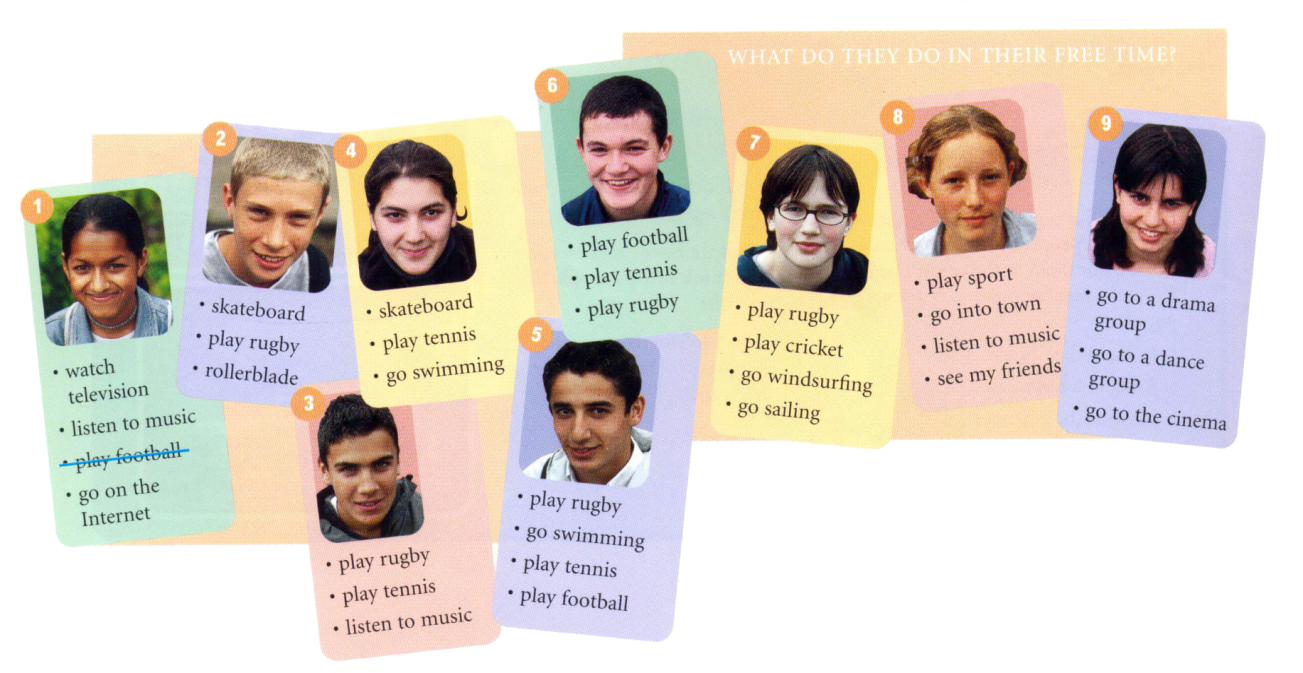 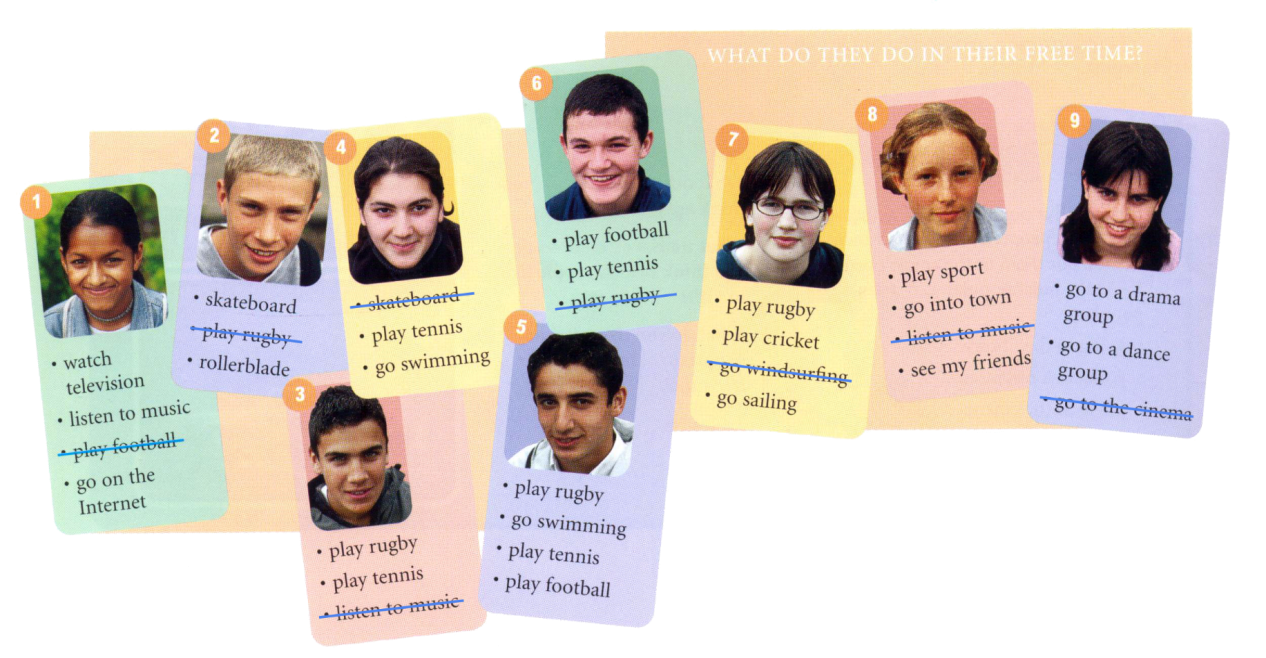 8 - 9  -   “5”6 – 7  -  “4”4 – 5 –  “3”< 3    -  “2”
Score
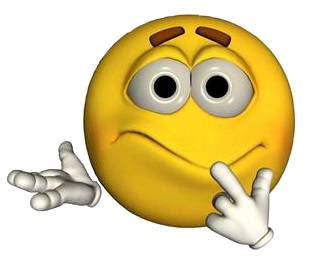 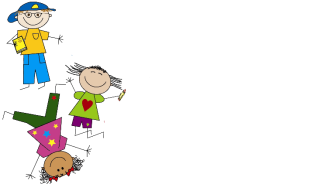 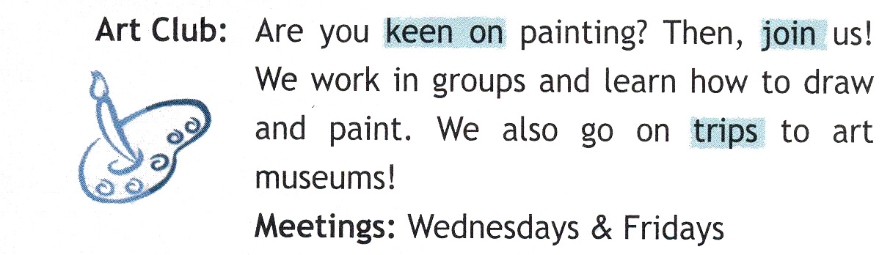 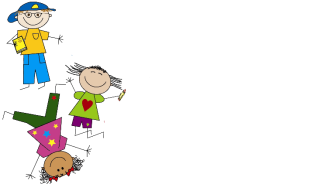 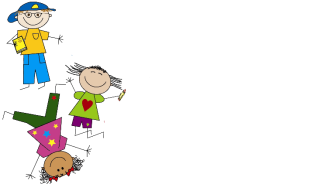 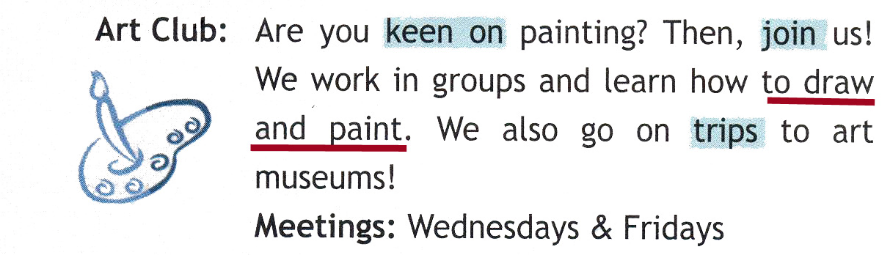 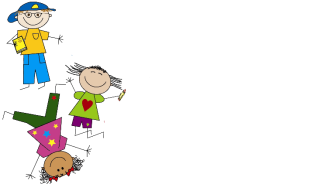 2 Min.
01
59
58
57
56
55
54
53
52
51
50
49
48
47
46
45
44
43
42
41
40
39
38
37
36
35
34
33
32
31
30
29
28
27
26
25
24
23
22
21
20
19
18
17
16
15
14
13
12
11
10
09
08
07
06
05
04
03
02
01
00
00
59
58
57
56
55
54
53
52
51
50
49
48
47
46
45
44
43
42
41
40
39
38
37
36
35
34
33
32
31
30
29
28
27
26
25
24
23
22
21
20
19
18
17
16
15
14
13
12
11
10
09
08
07
06
05
04
03
02
01
00
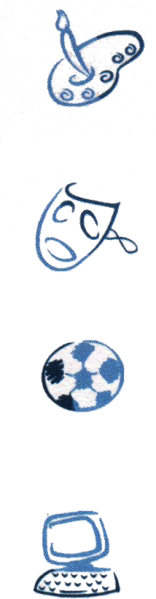 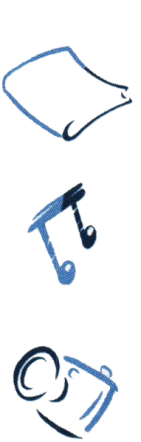 What is the most popular club?			The most popular club is … .What is the least popular?			The least popular club is … .
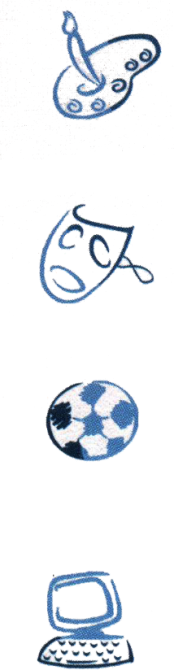 Complete the leaflet.

Are you interested in 1)________ ?
 
2)____________________________
		(the name of the club)
 
invites you to 3)_________ them.
 
Here’s your chance to:
learn how to 4)________
learn a lot about famous/popular 5) ______
Develop that special talent you already have.
Club meeting: 6)__________________
 
Call Mrs Smith,
Club President at: 787-5419
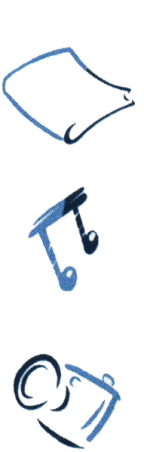 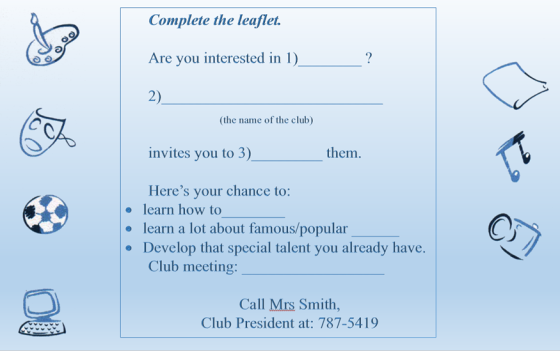 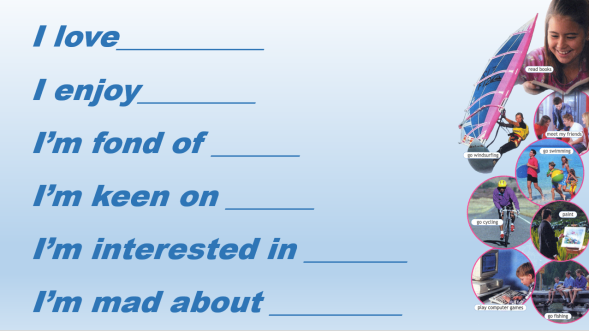 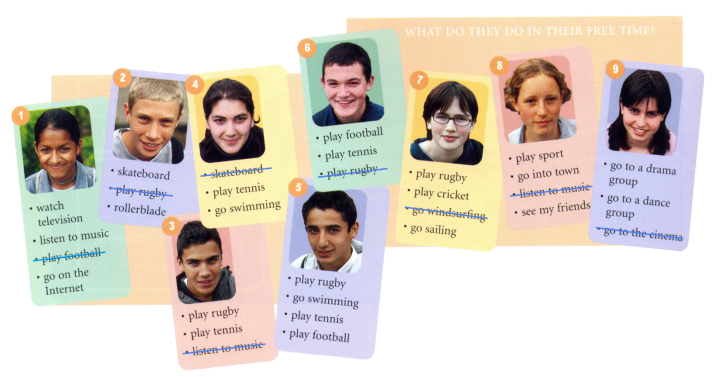 Thank you so much!